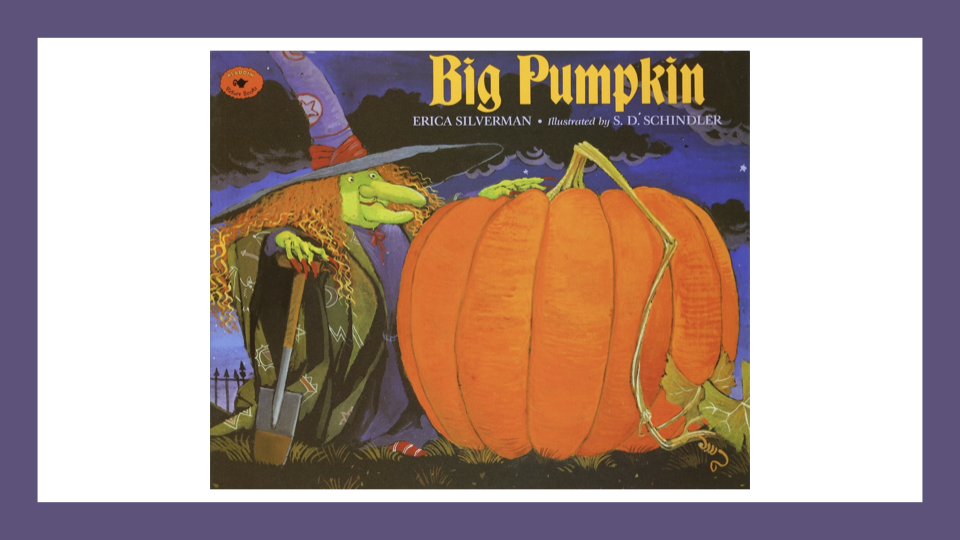 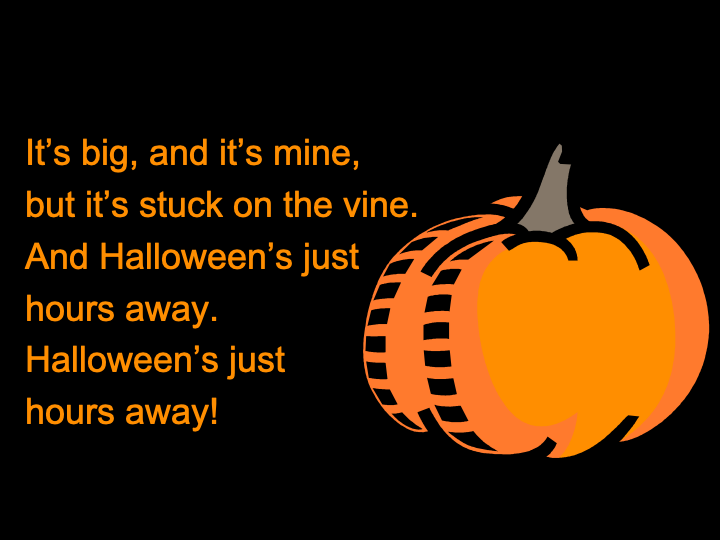 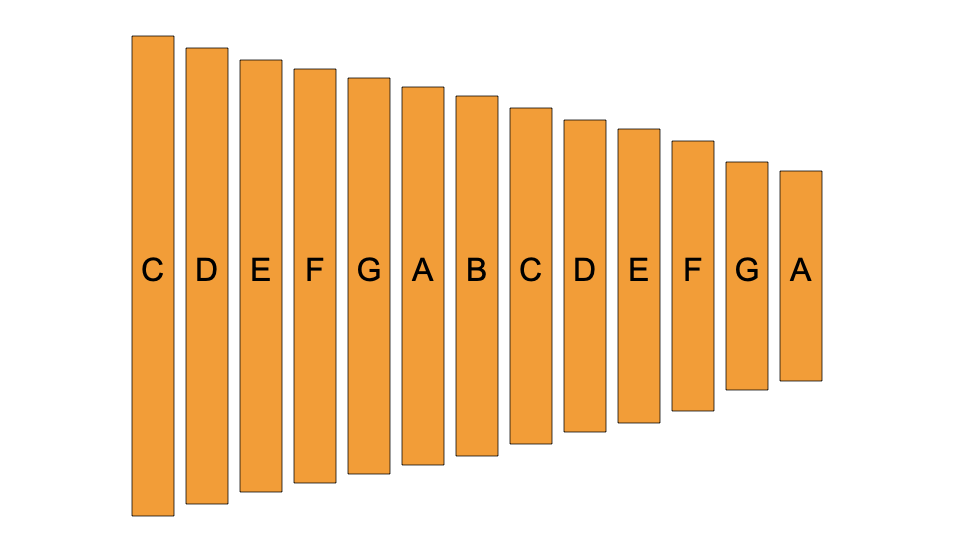 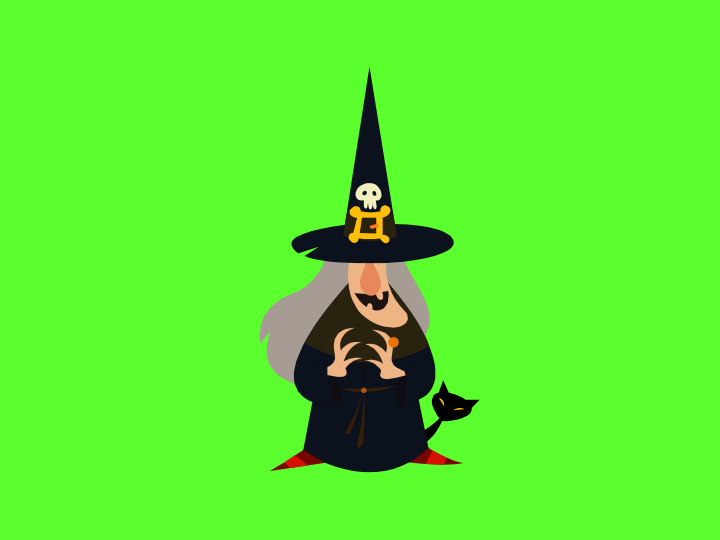 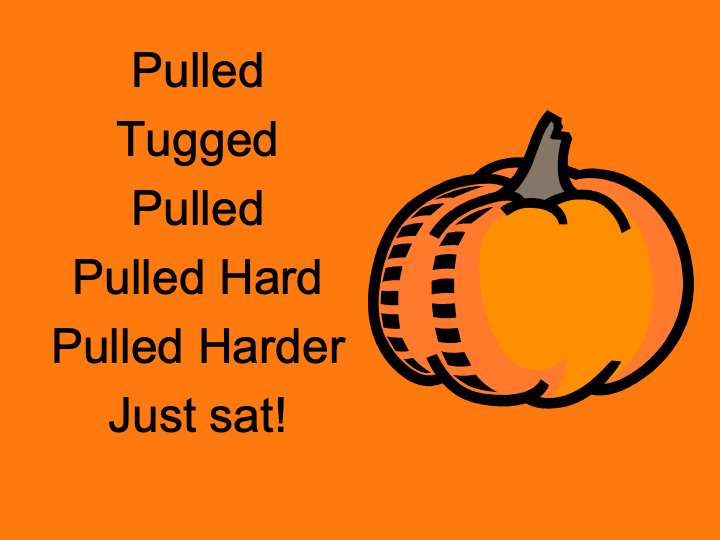 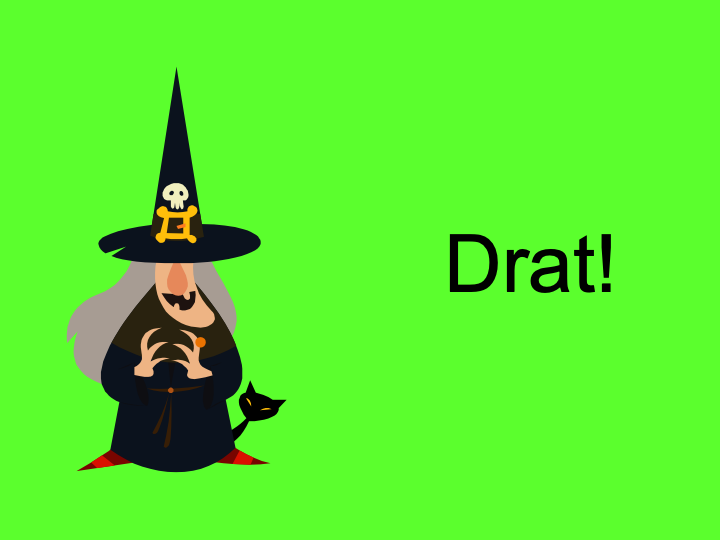 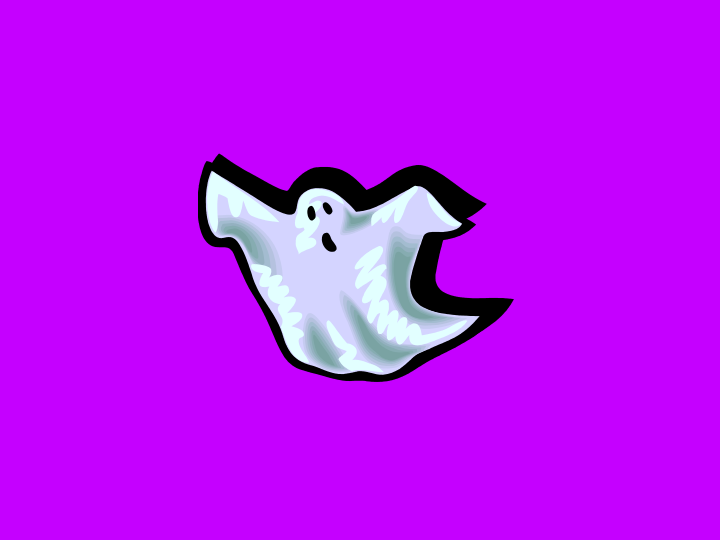 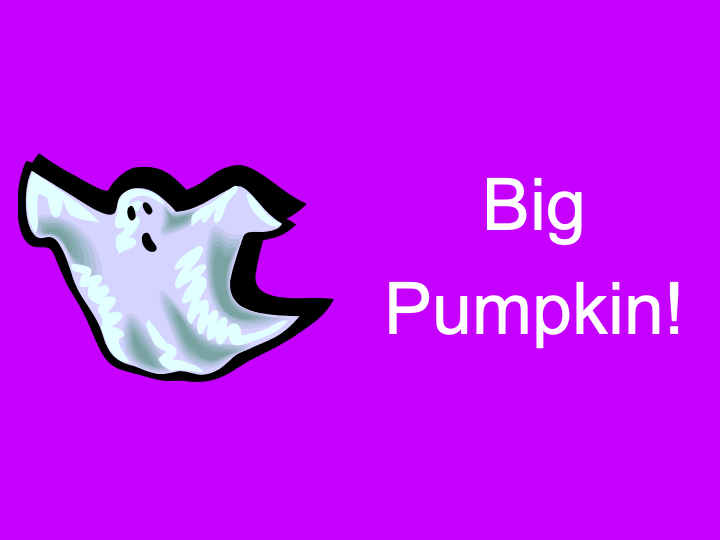 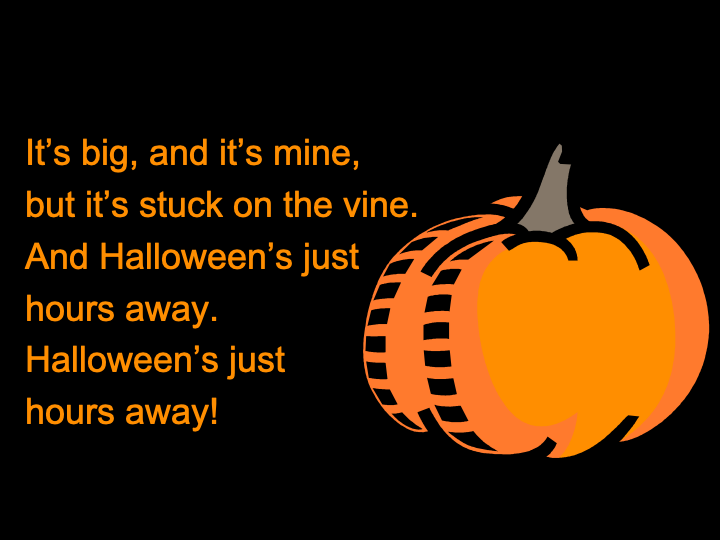 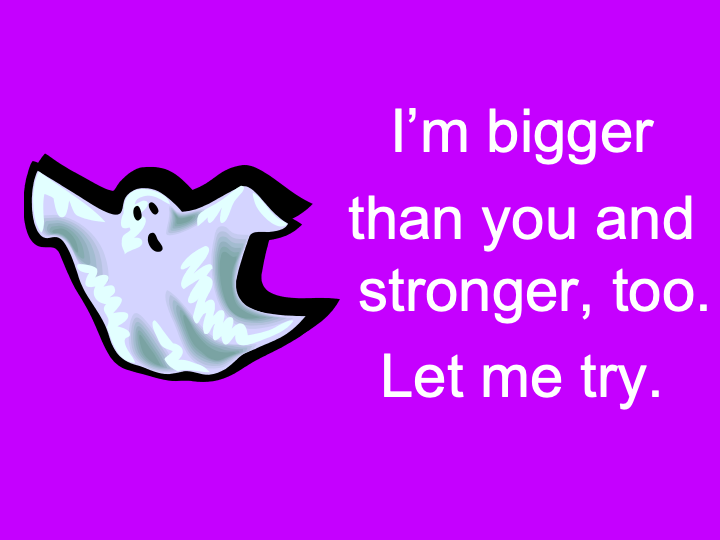 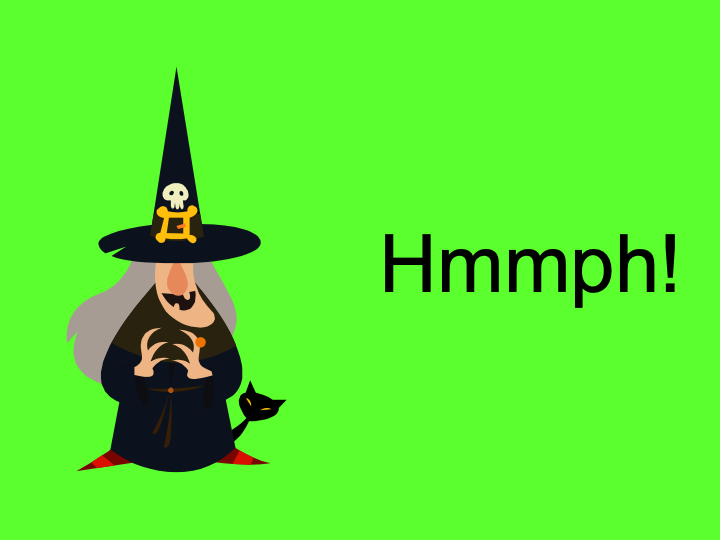 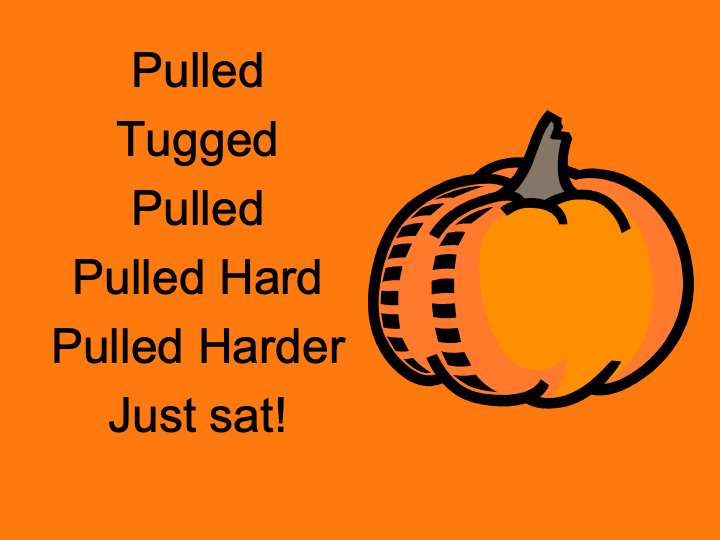 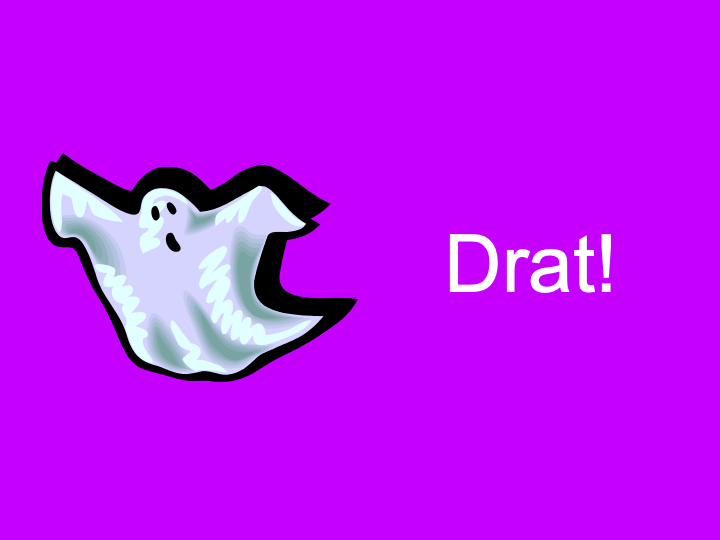 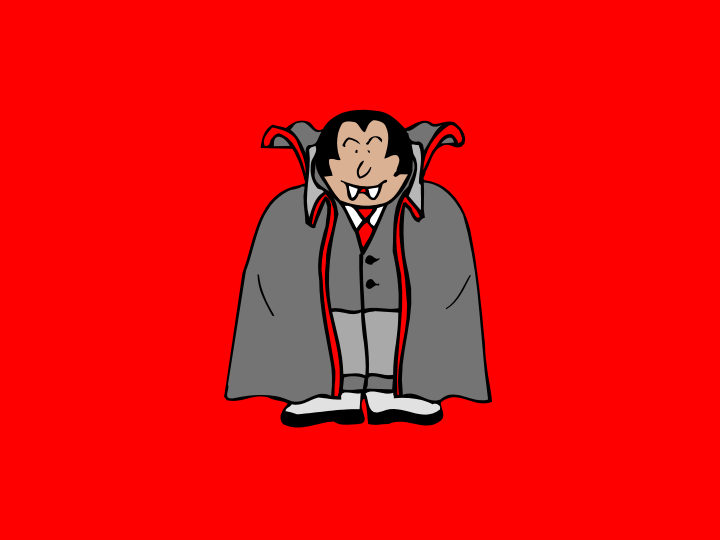 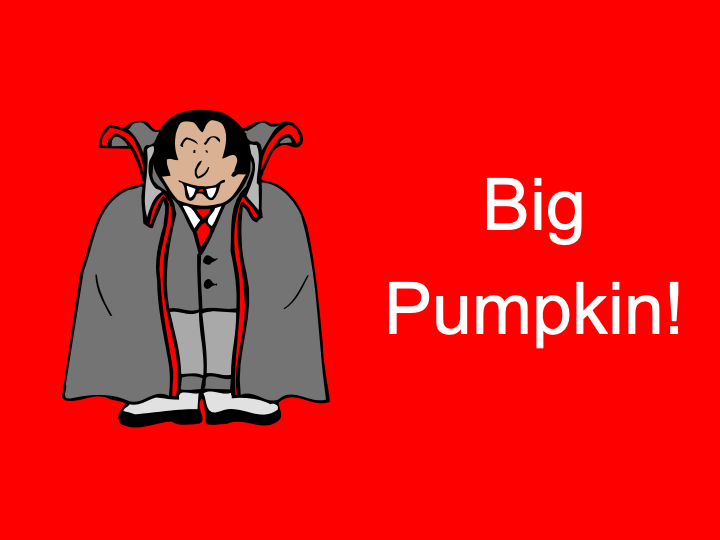 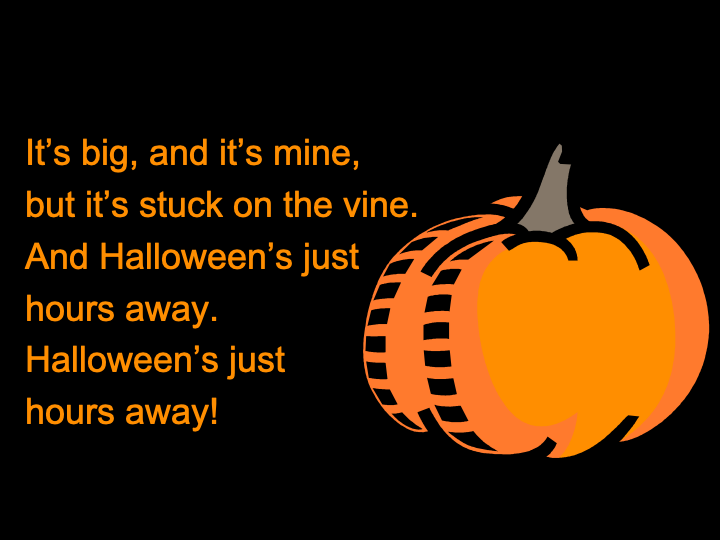 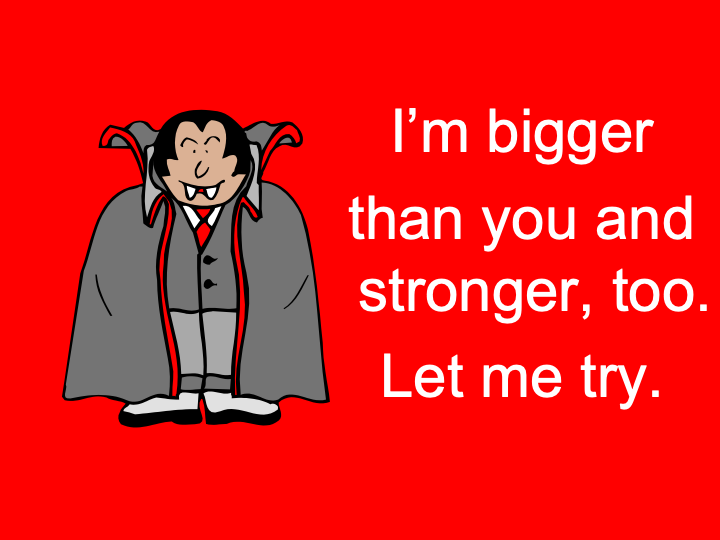 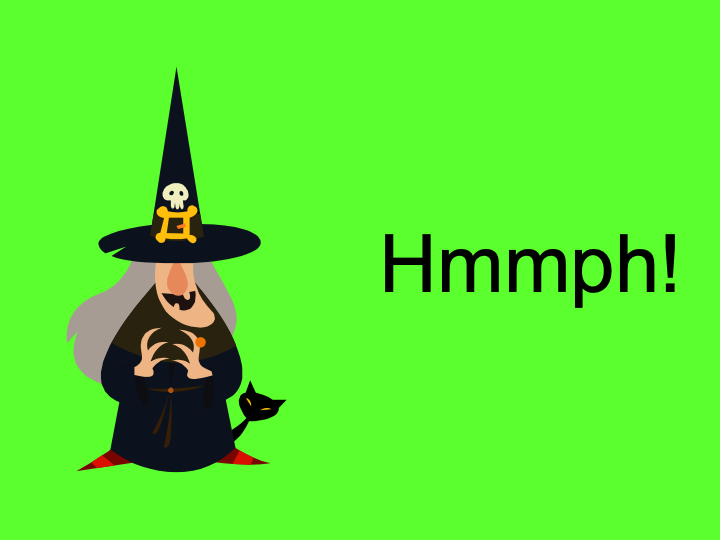 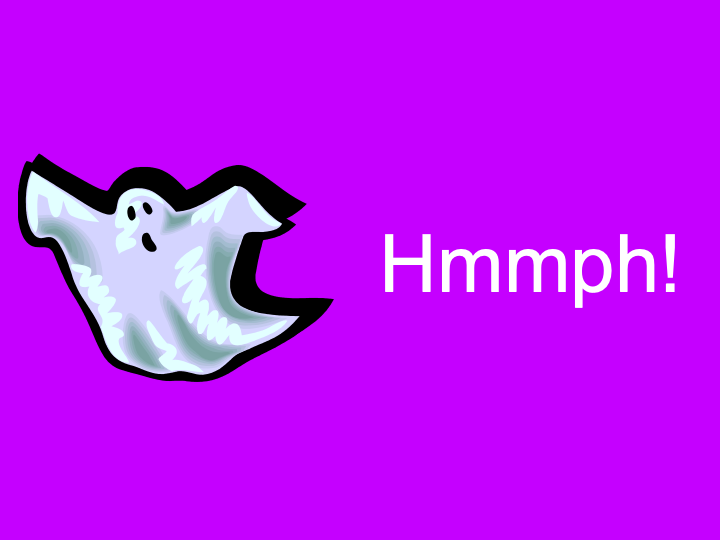 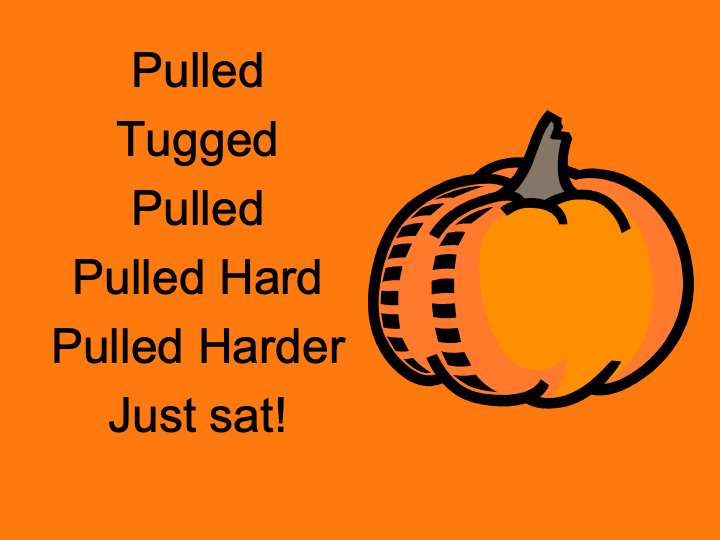 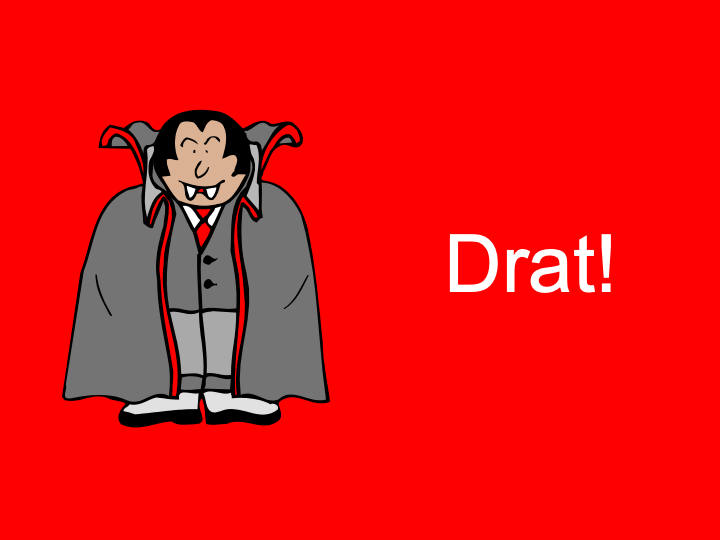 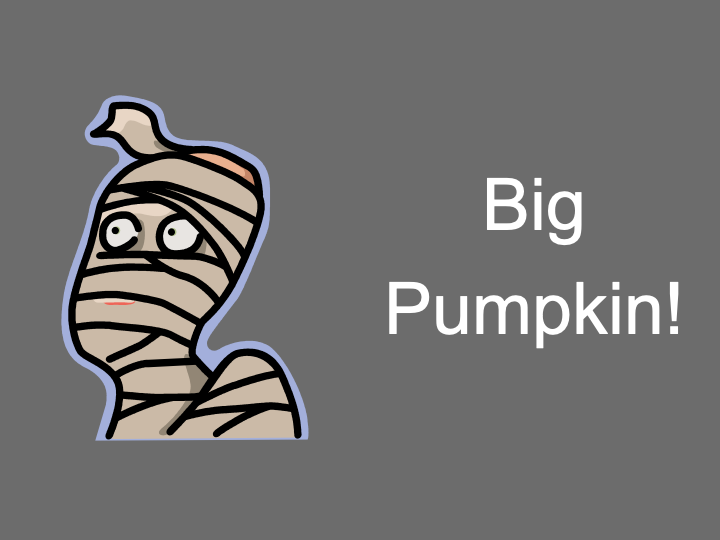 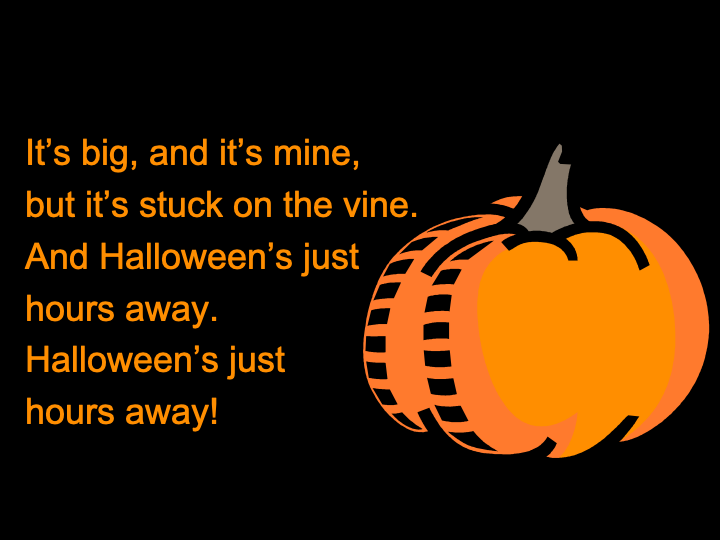 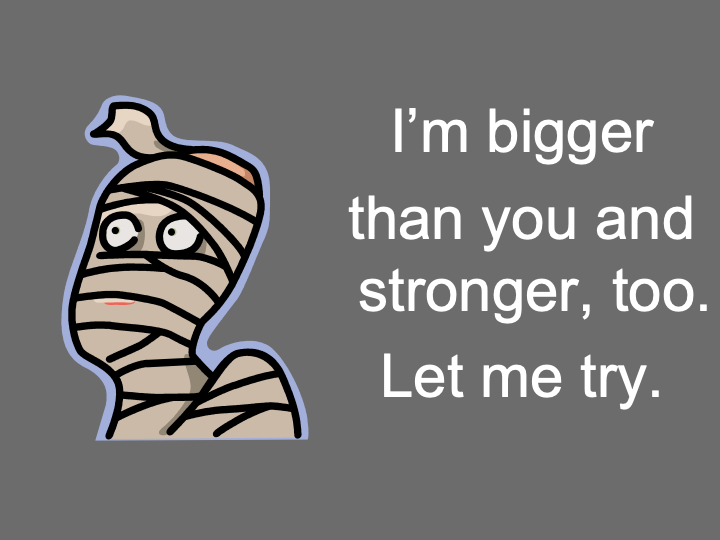 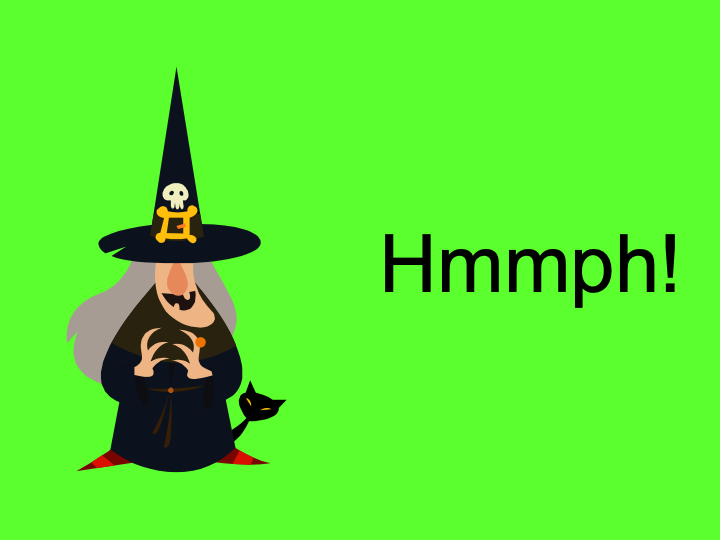 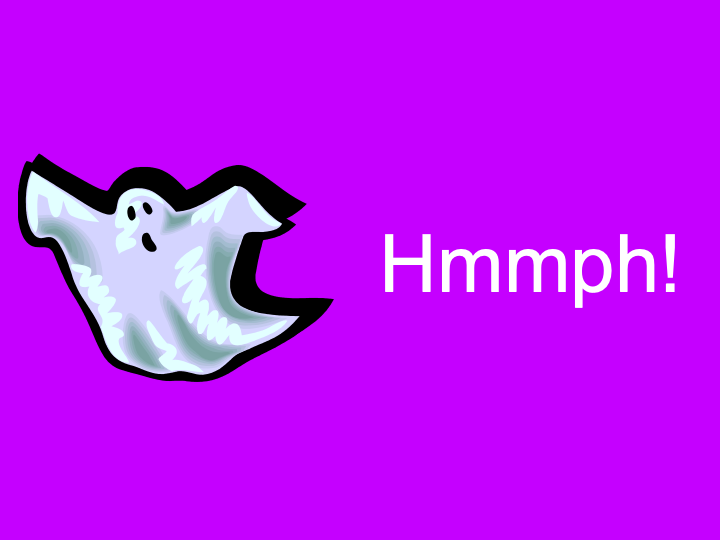 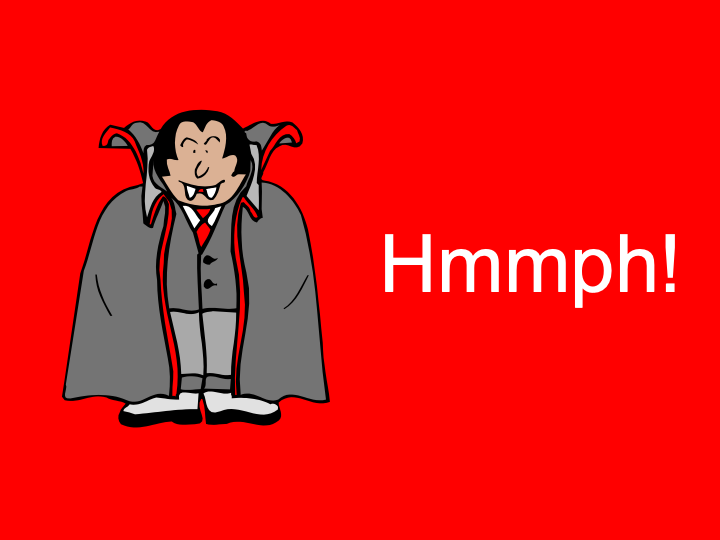 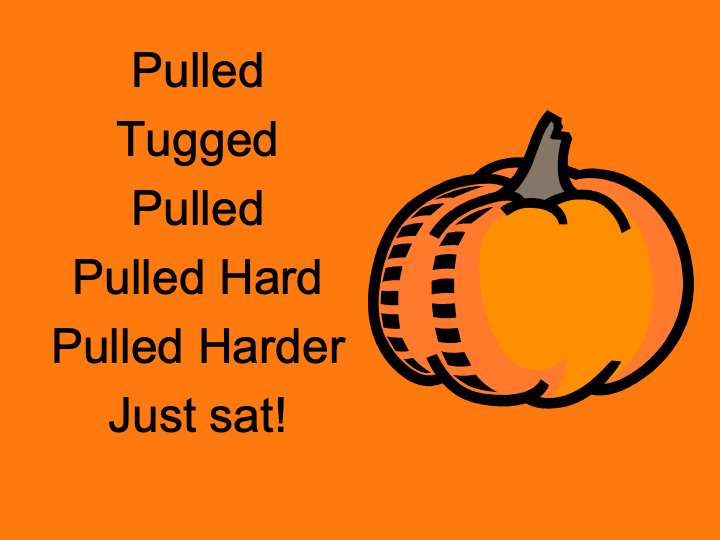 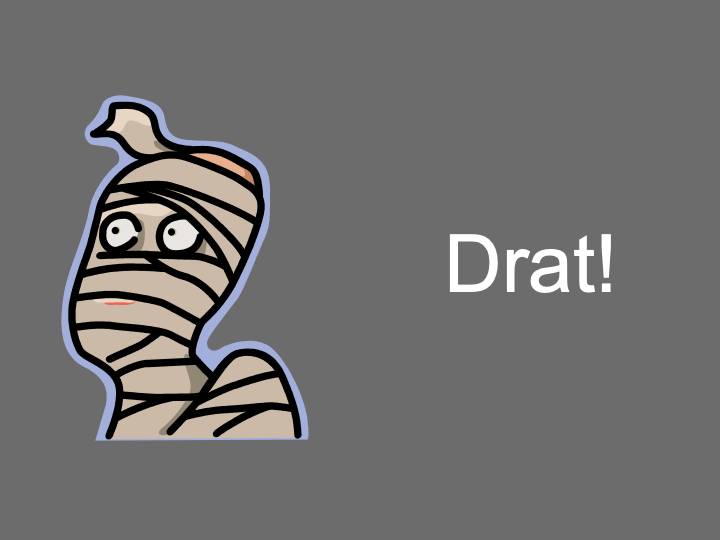 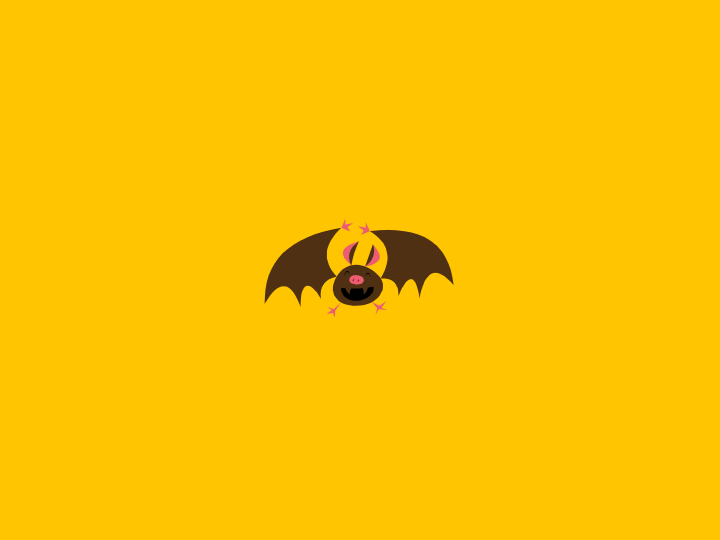 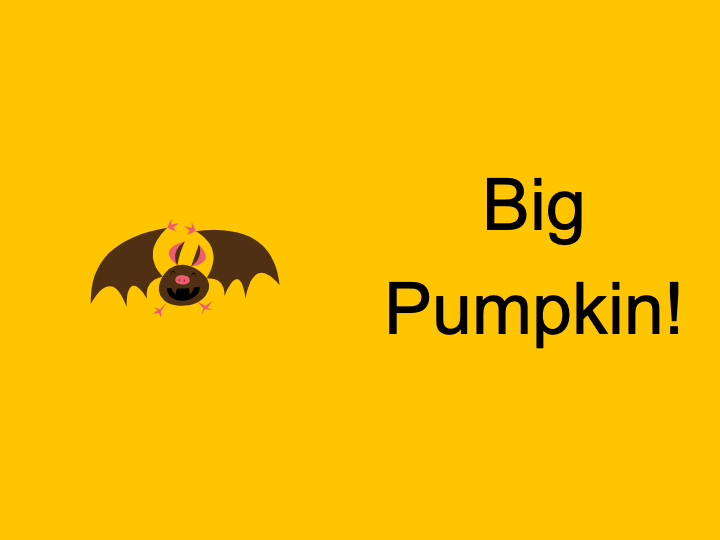 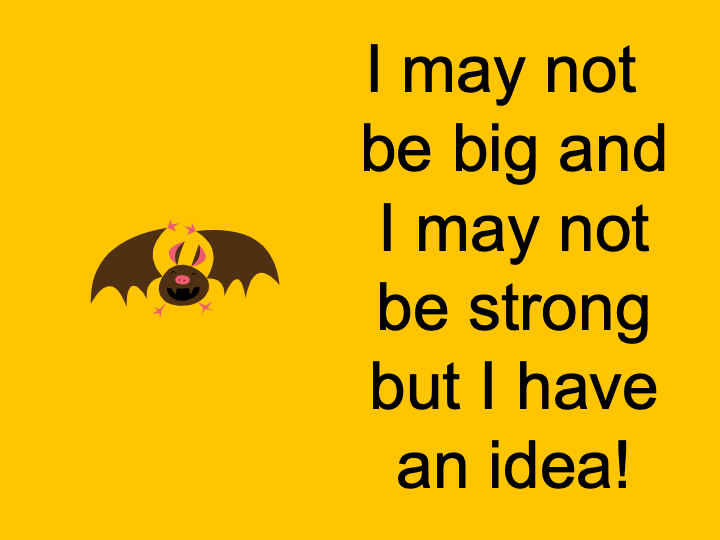 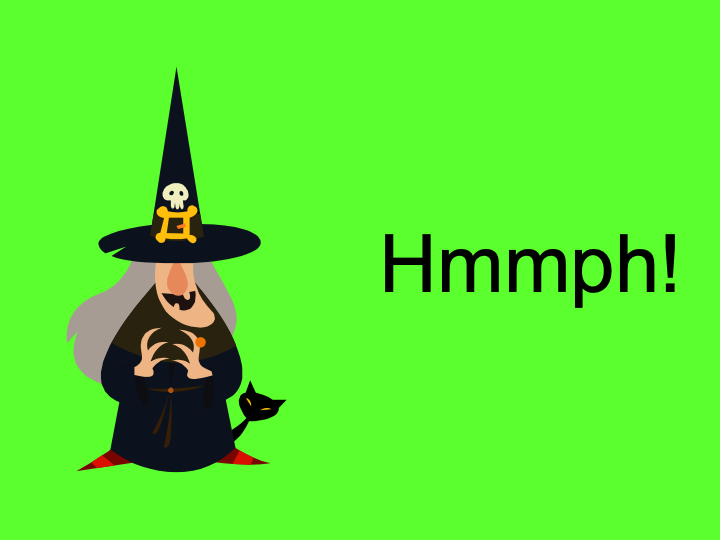 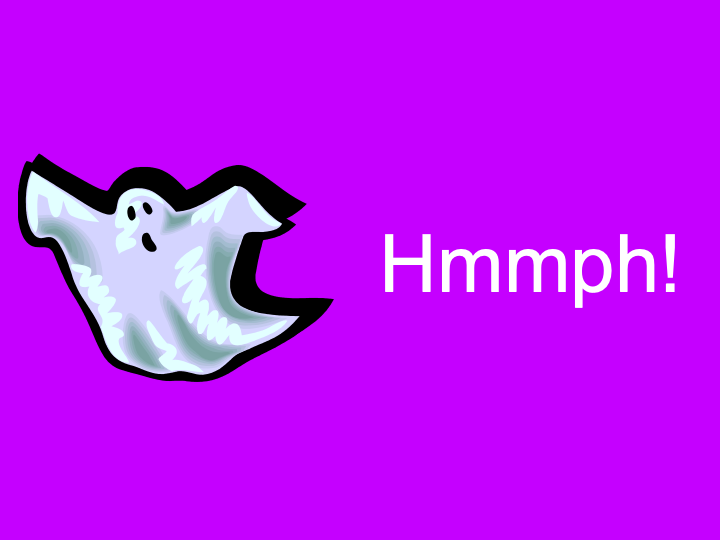 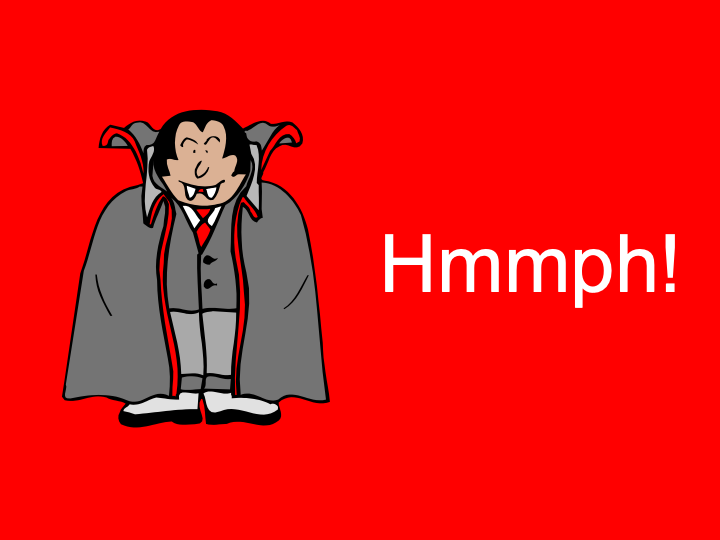 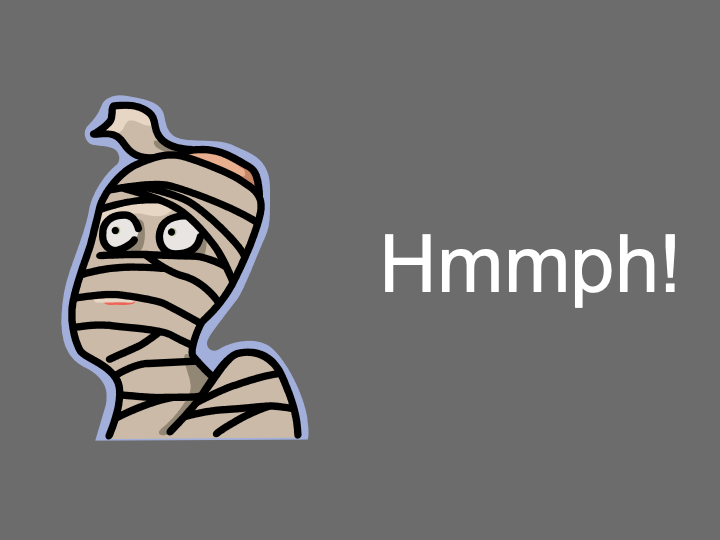 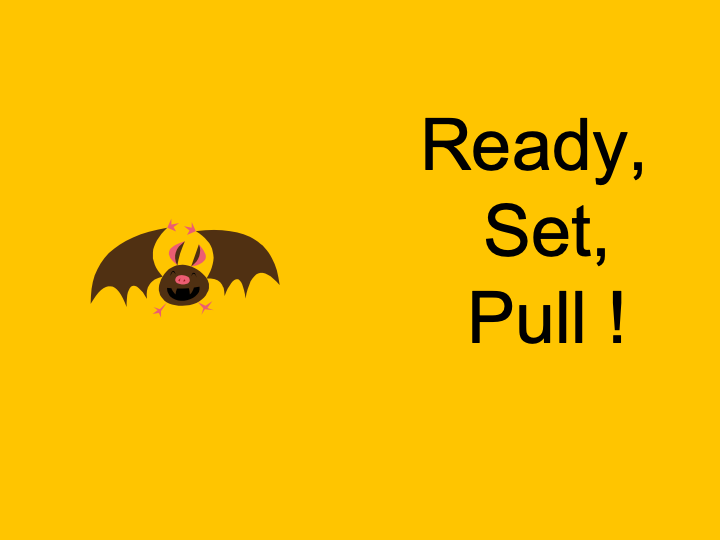 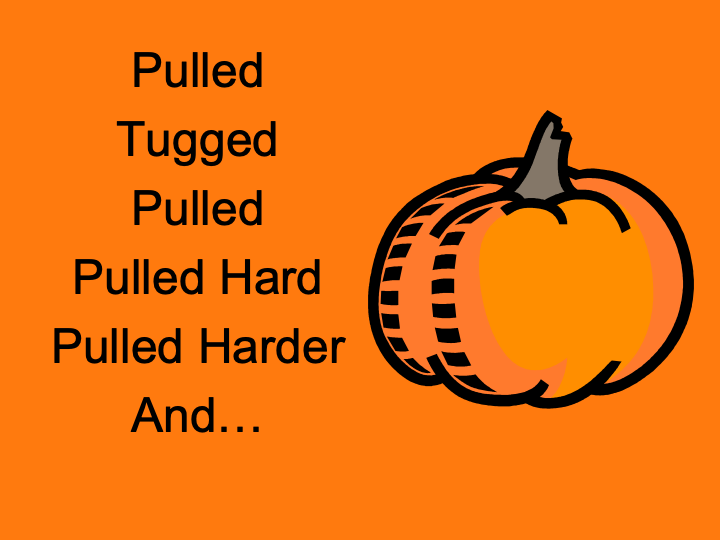 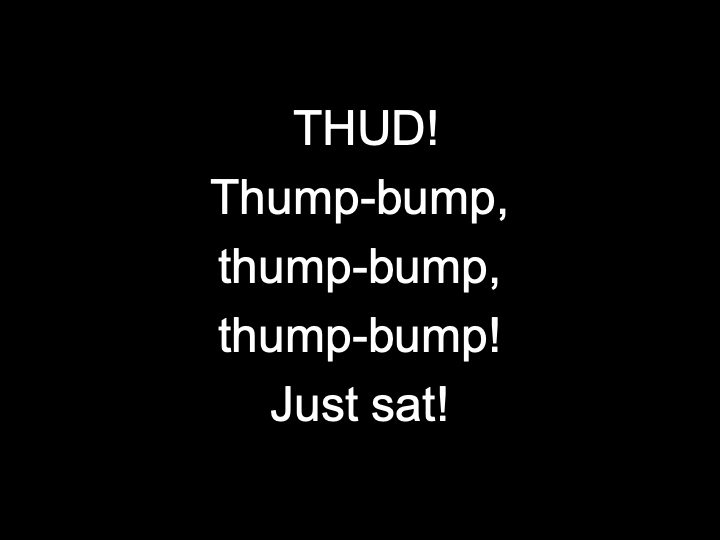 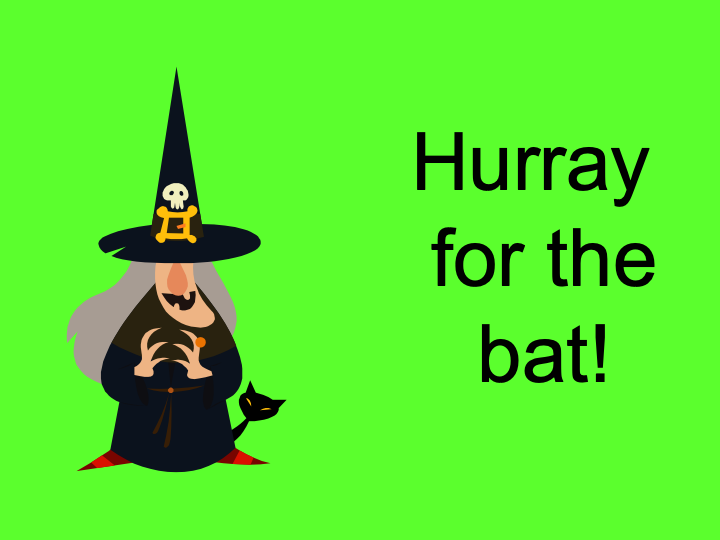 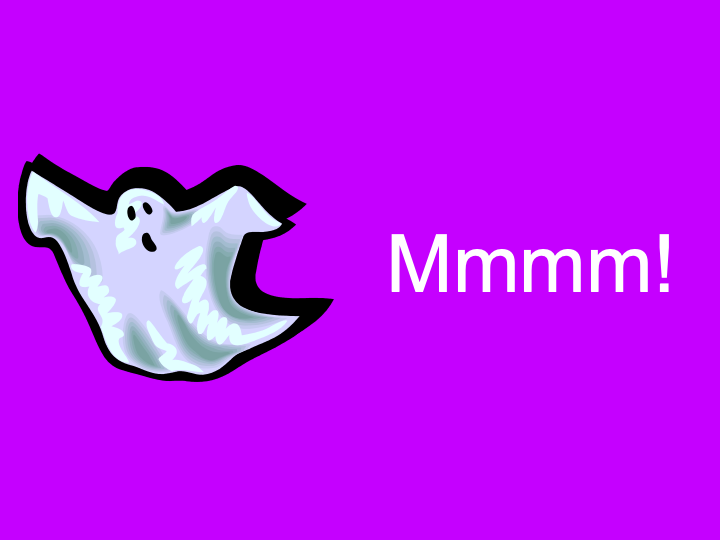 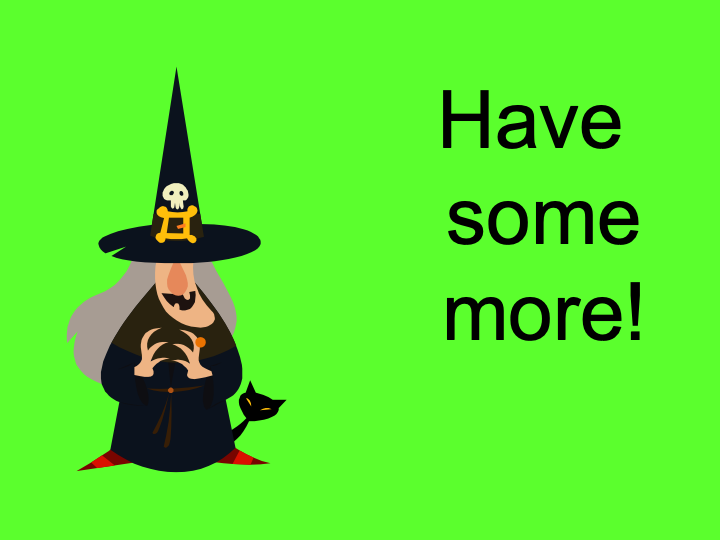 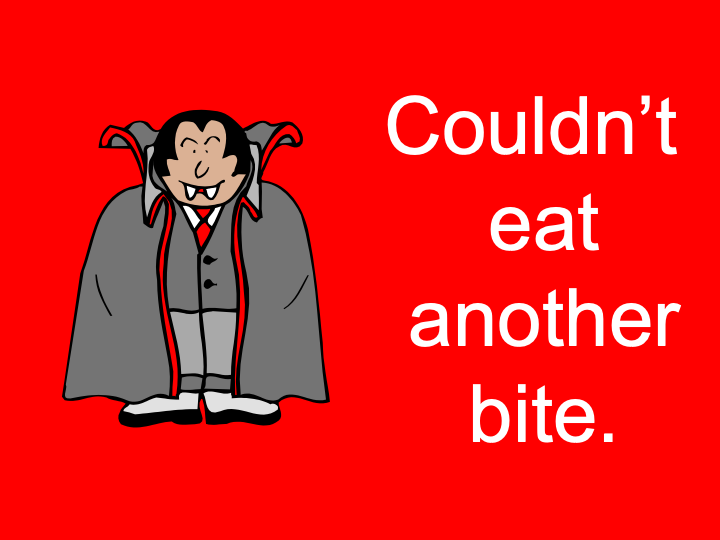 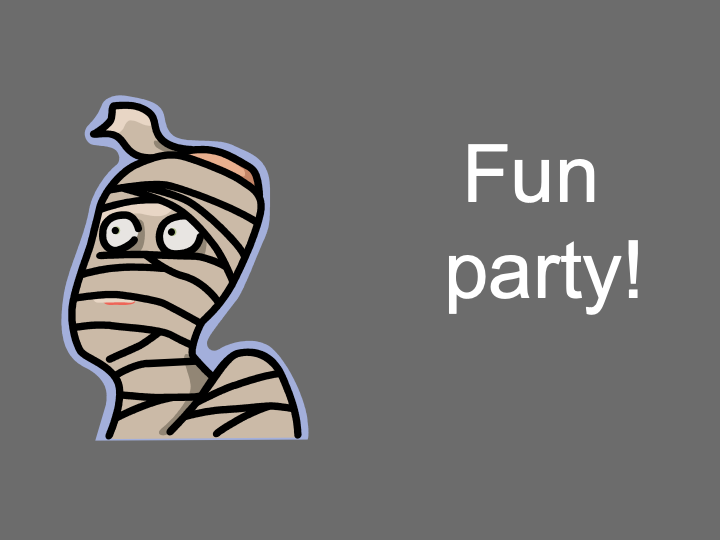 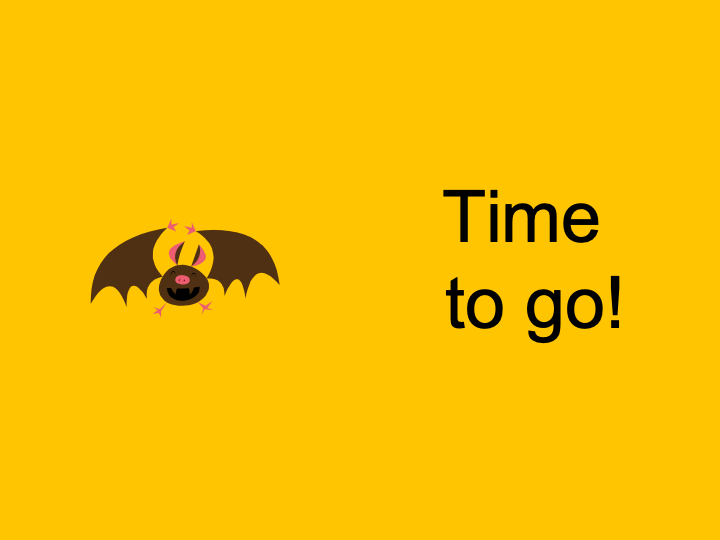 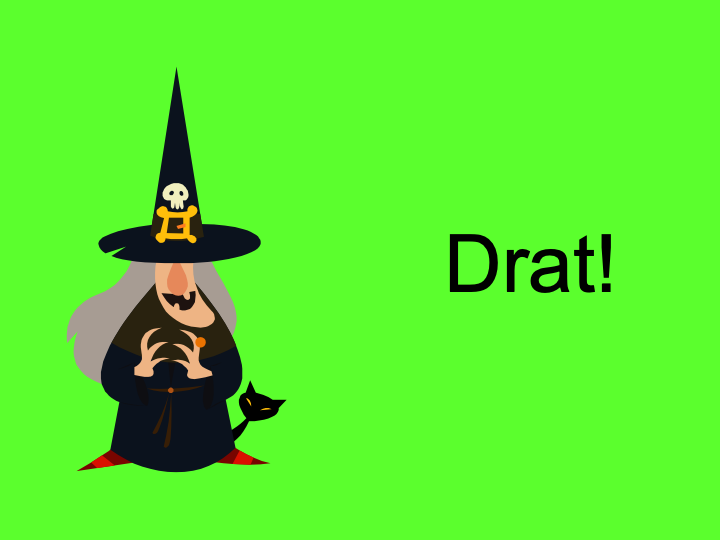 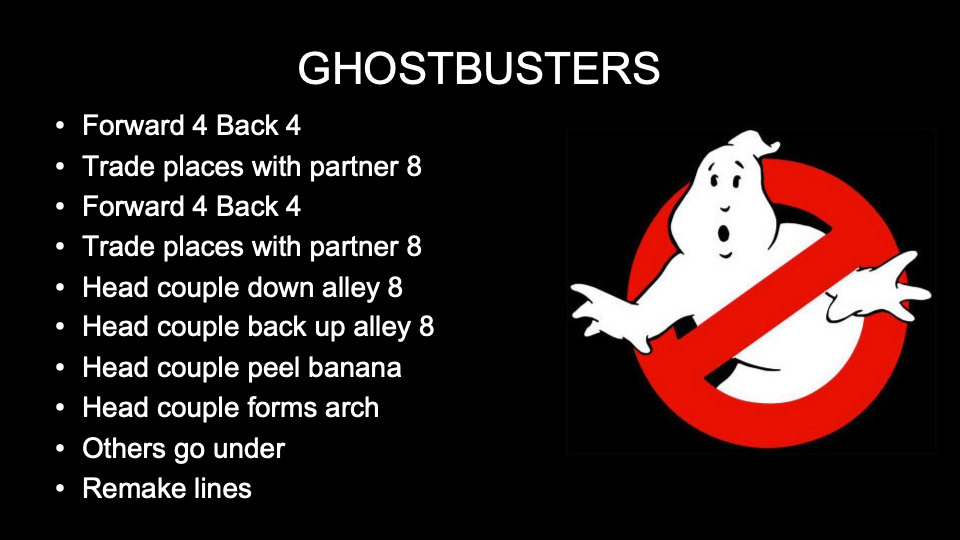 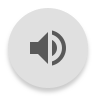 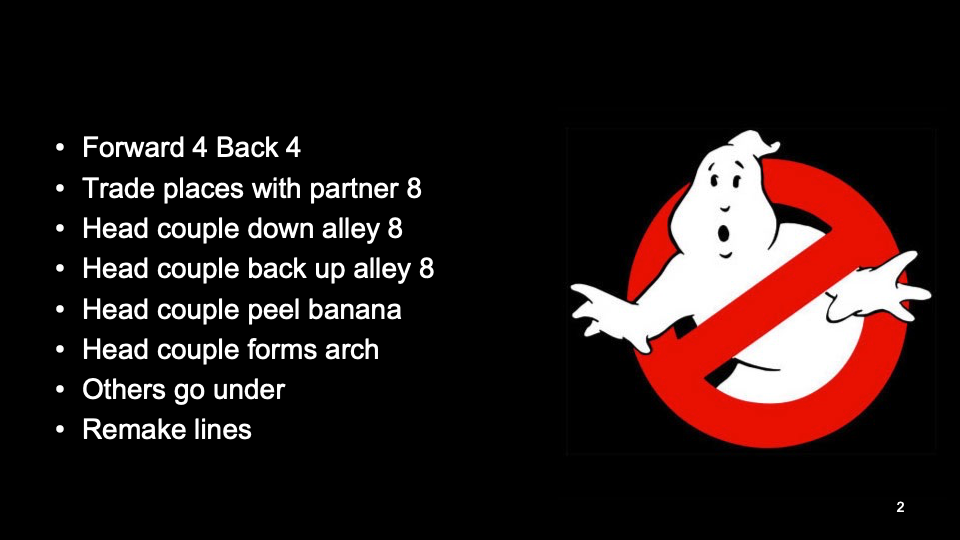 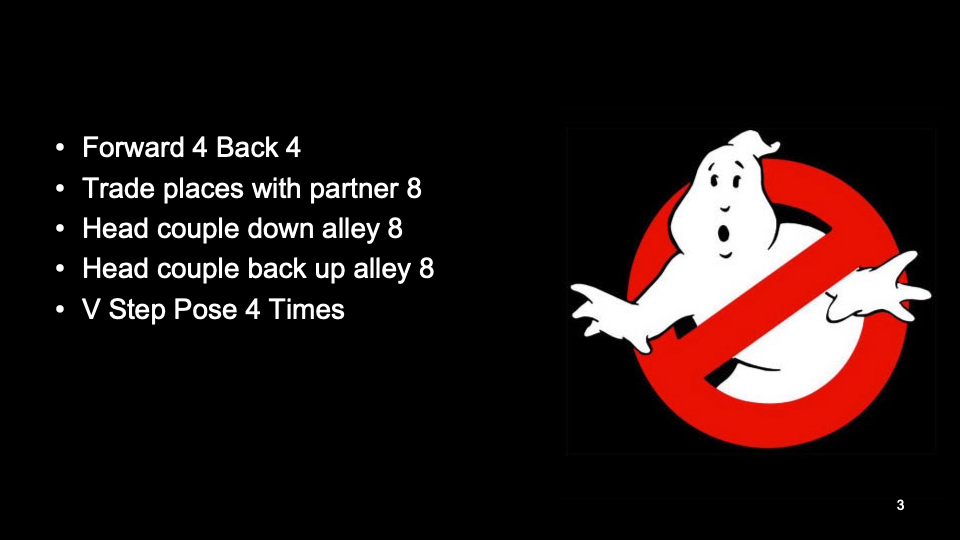 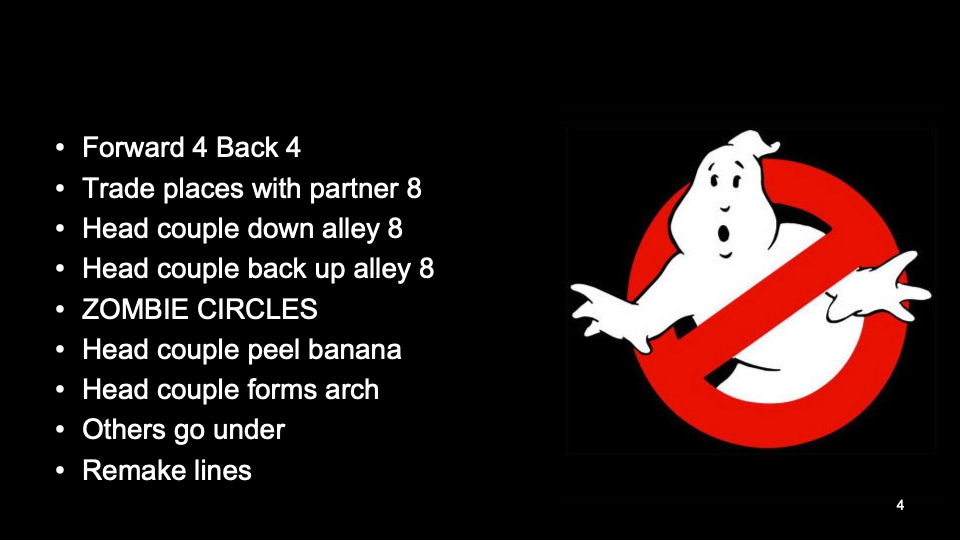 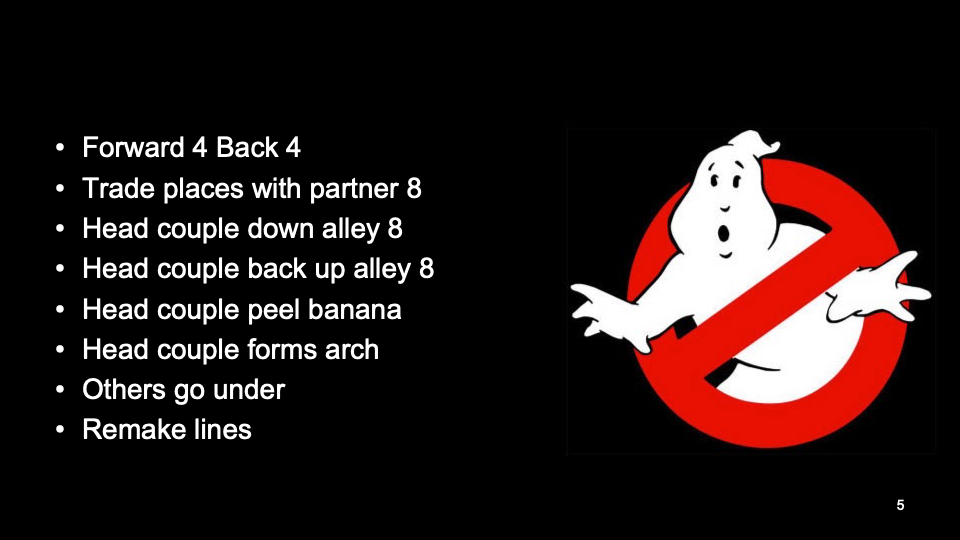 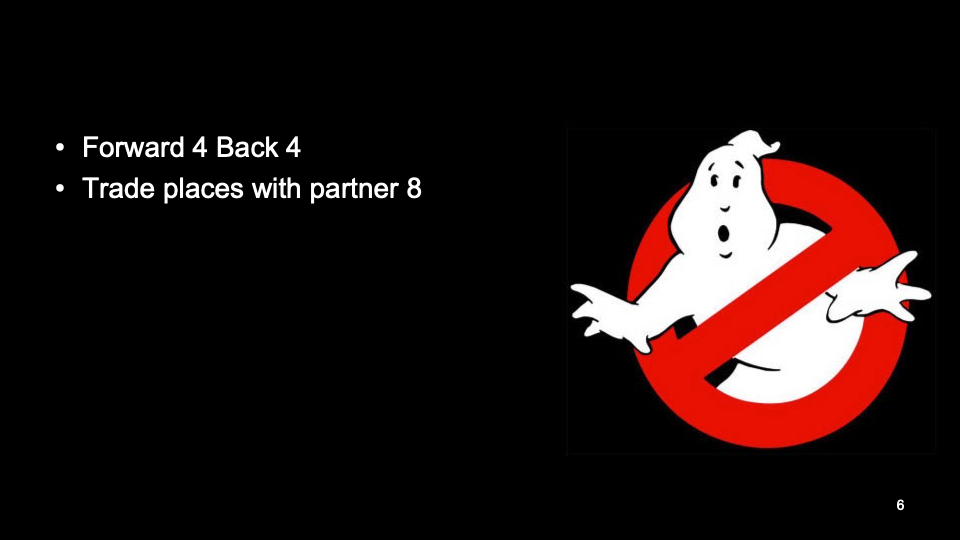 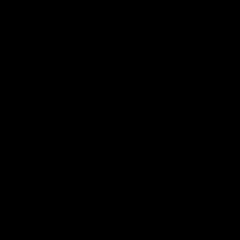 Additional Slides
I included a few additional slides that I use with my students. As we discussed, I do this story after exploring several other variations of the original Russian Folk Tale called “The Enormous Turnip.”  The students also wrote their own version.  I have included a slide with links to those other books. Just click on the covers!
I also mentioned that I give my students an opportunity to move like all of the characters in the story and that they participate in a “teacher in role” activity where they ask me “as the witch” several questions to try and figure out why I went out and planted another pumpkin seed.  I have included theses slides as well. Enjoy.
Questions? terri_scullin@riograndeschool.org
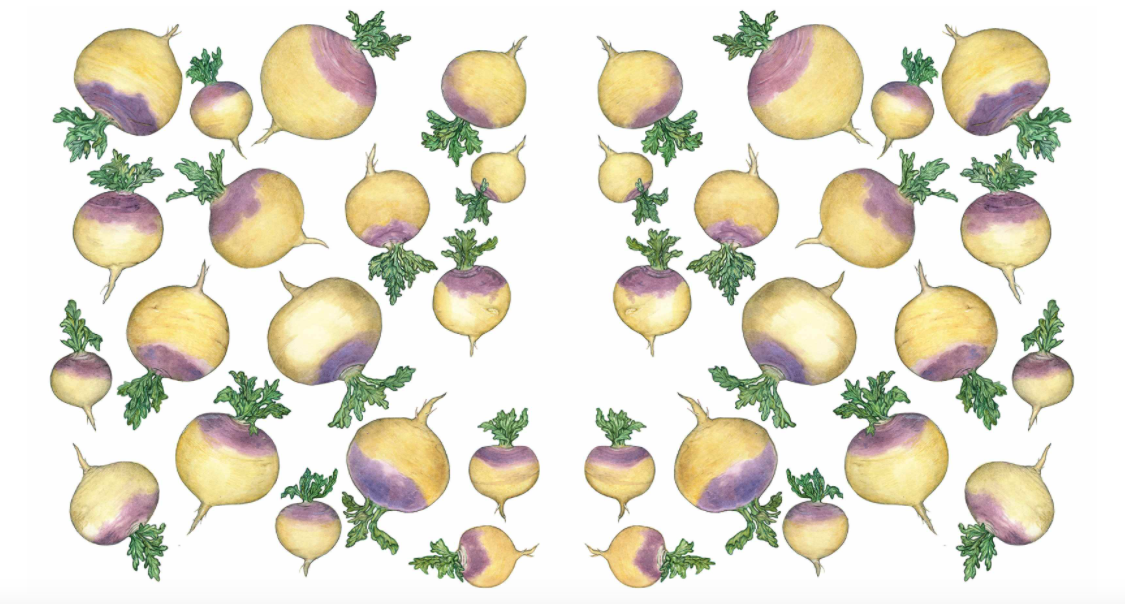 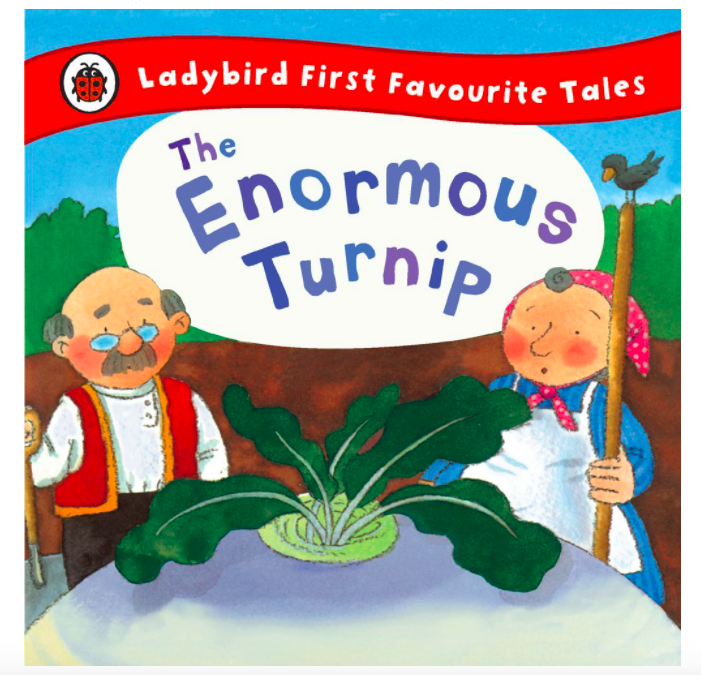 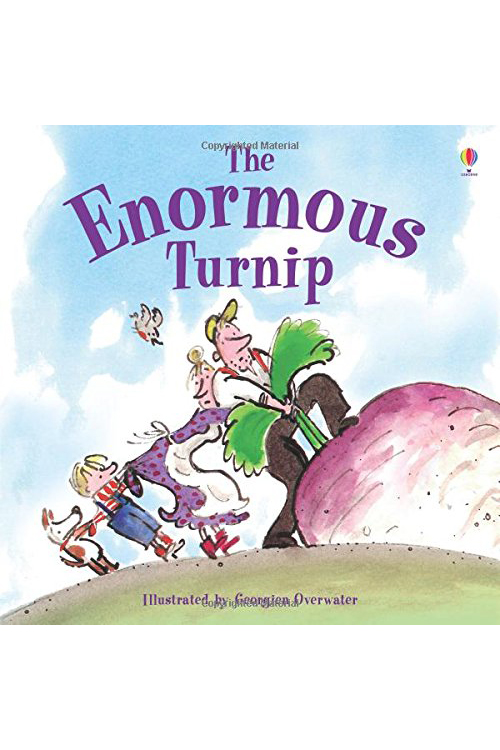 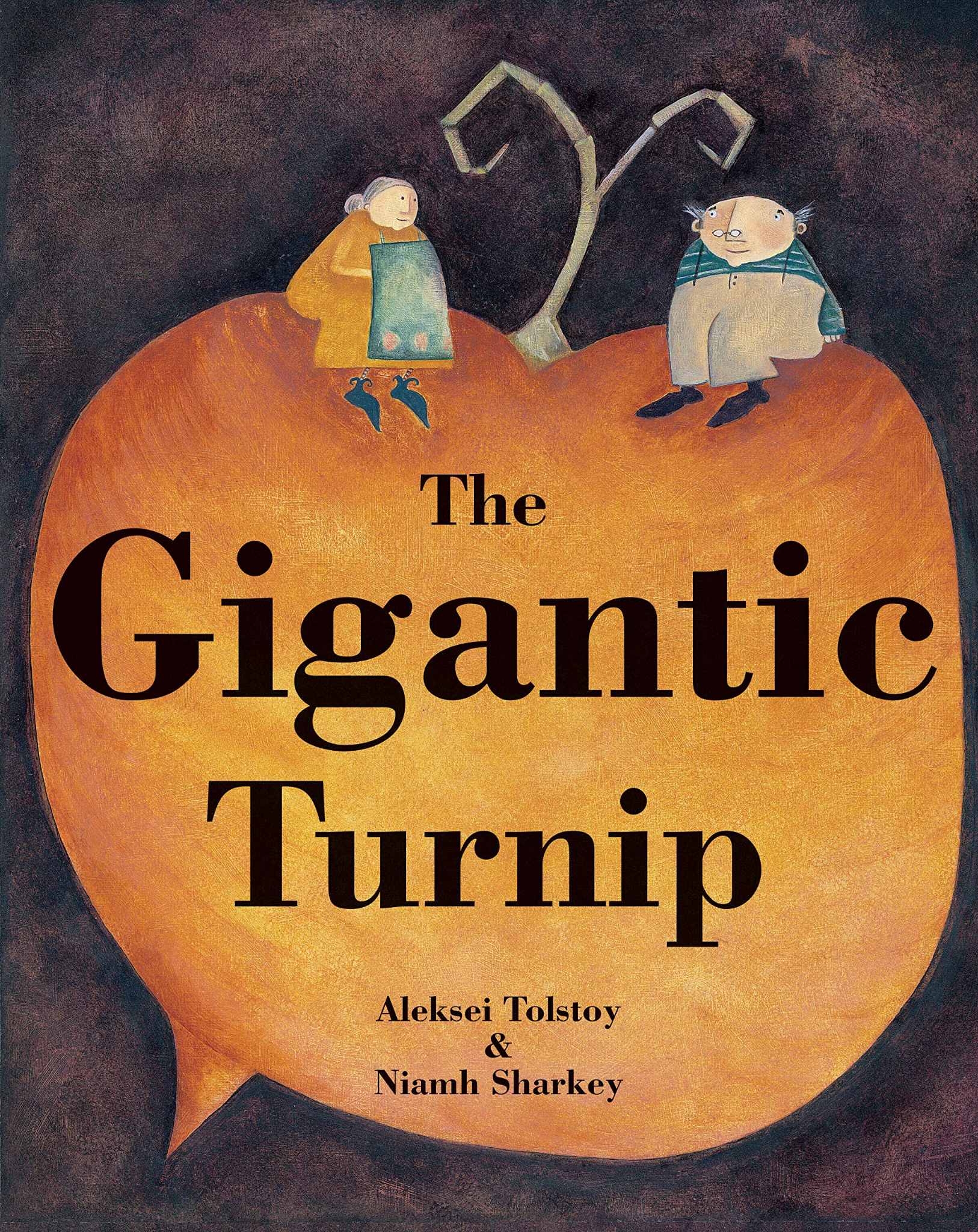 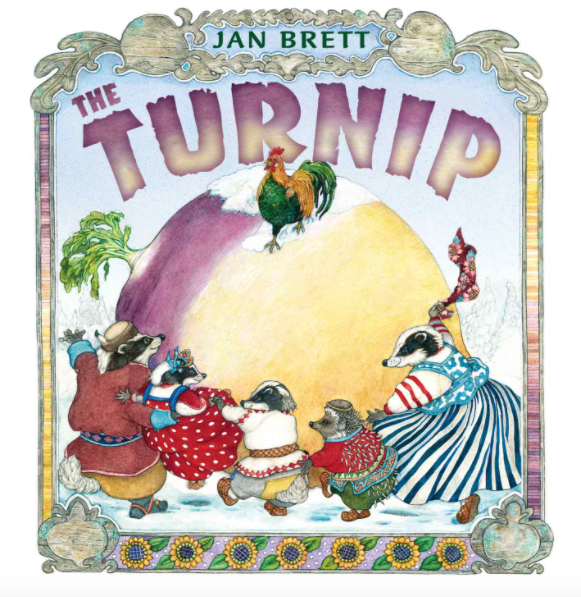 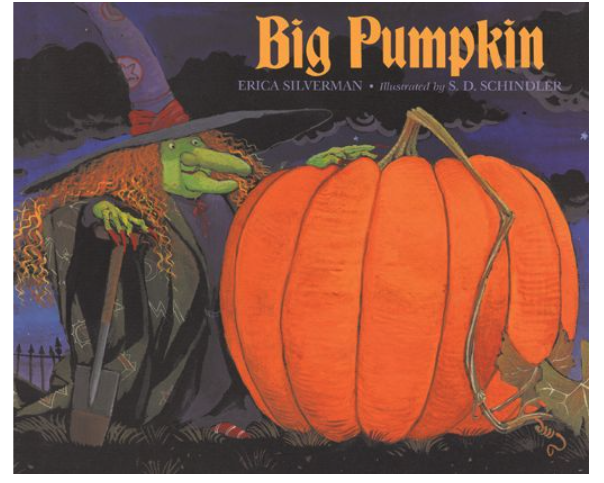 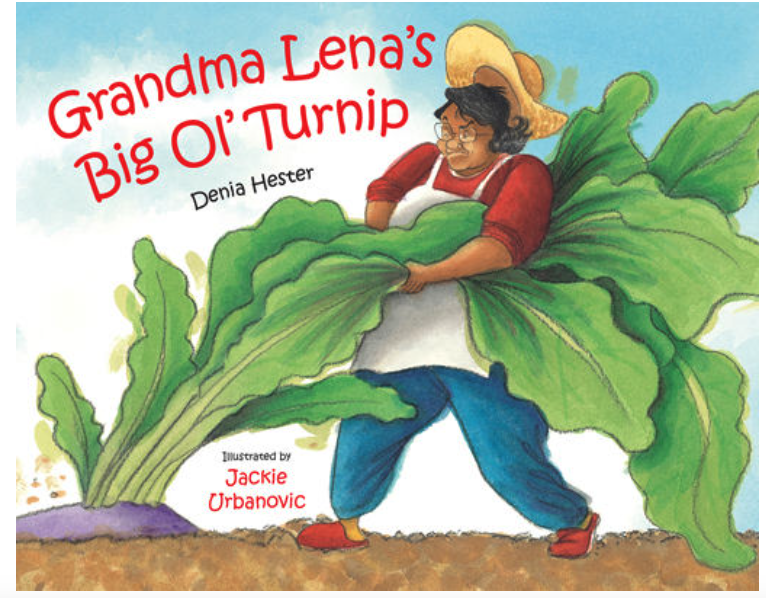 What do you notice is the same? 
What do you notice is different?
[Speaker Notes: Click on the cover of the book to find out more information.]
Can you name the characters in this version of the story?
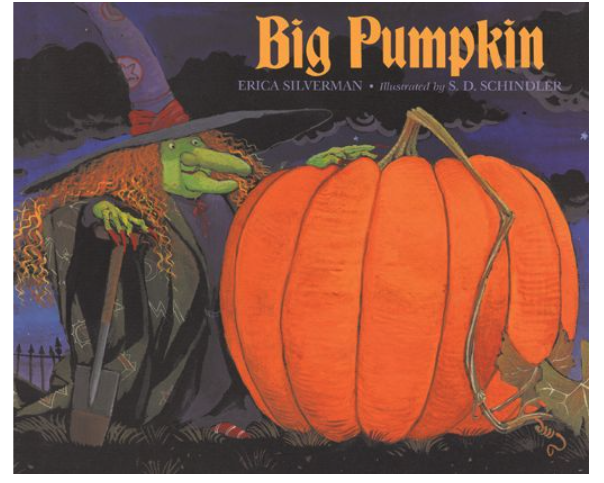 Can you name the characters in this version of the story?
Witch
Ghost
Vampire
Mummy
Bat
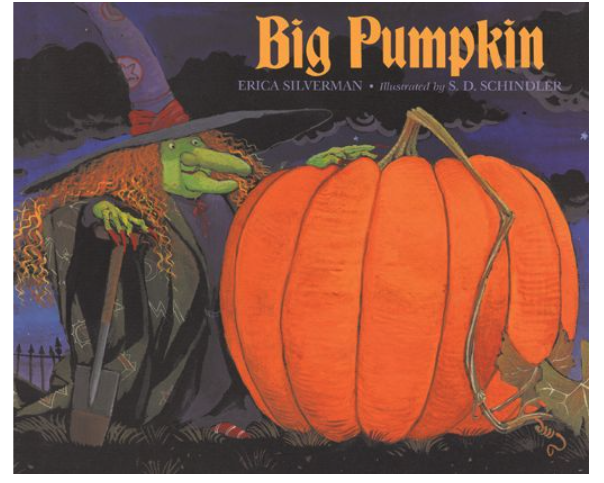 Can you move like the characters in this version of the story?
Witch
Ghost
Vampire
Mummy
Bat
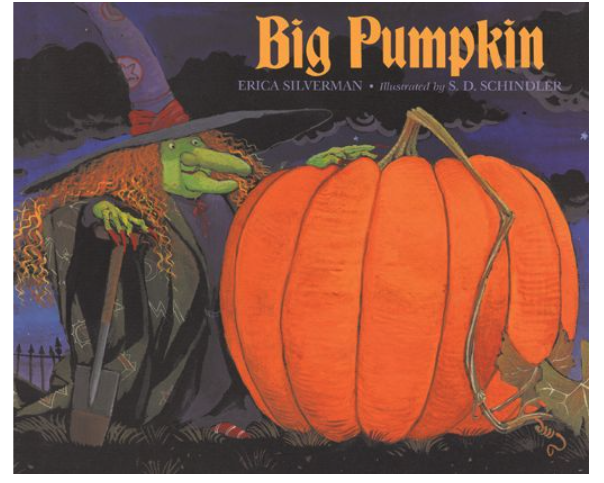 I am going to be the Witch.  At the end of the story she goes out and plants another pumpkin seed.  I wonder why she does that?  Let’s ask her some questions and try to find out.
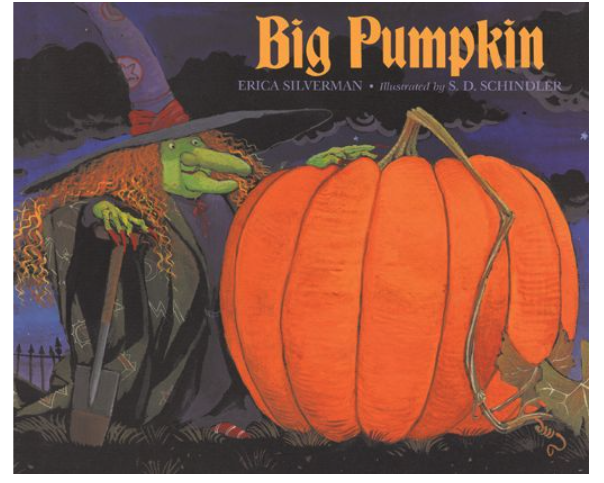